Non Canonical Gospel Thesis
Here is where your presentation begins
Contents of this Template
Here’s what you’ll find in this Slidesgo template: 
A slide structure based on a Thesis presentation, which you can easily adapt to your needs. For more info on how to edit the template, please visit Slidesgo School or read our FAQs.
An assortment of graphic resources that are suitable for use in the presentation can be found in the alternative resources slide.
A thanks slide, which you must keep so that proper credits for our design are given.
A resources slide, where you’ll find links to all the elements used in the template.
Instructions for use.
Final slides with:
The fonts and colors used in the template.
A selection of illustrations. You can also customize and animate them as you wish with the online editor. Visit Storyset to find more. 
More infographic resources, whose size and color can be edited. 
Sets of customizable icons of the following themes: general, business, avatar, creative process, education, help & support, medical, nature, performing arts, SEO & marketing, and teamwork.
You can delete this slide when you’re done editing the presentation.
Table of Contents
Methodology
Objectives
1
2
You can describe the topic of the section here
You can describe the topic of the section here
Conclusions
Results
3
4
You can describe the topic of the section here
You can describe the topic of the section here
01.
Objectives
You can enter a subtitle here if you need it
Introduction to the Gospels
You can give a brief description of the topic you want to talk about here. For example, if you want to talk about Mercury, you can say that it’s the smallest planet in the entire Solar System
“This is a quote, words full of wisdom that someone important said and can make the reader get inspired.”
—Someone Famous
Types of Gospels
Canonical
Non-Canonical
Mercury is the closest planet to the Sun, the smallest one in the Solar System it’s only a bit larger than the Moon
Venus has a beautiful name and is the second planet from the Sun. It’s hot and has a poisonous atmosphere
Differences between Gospels
A Picture is Worth a Thousand Words
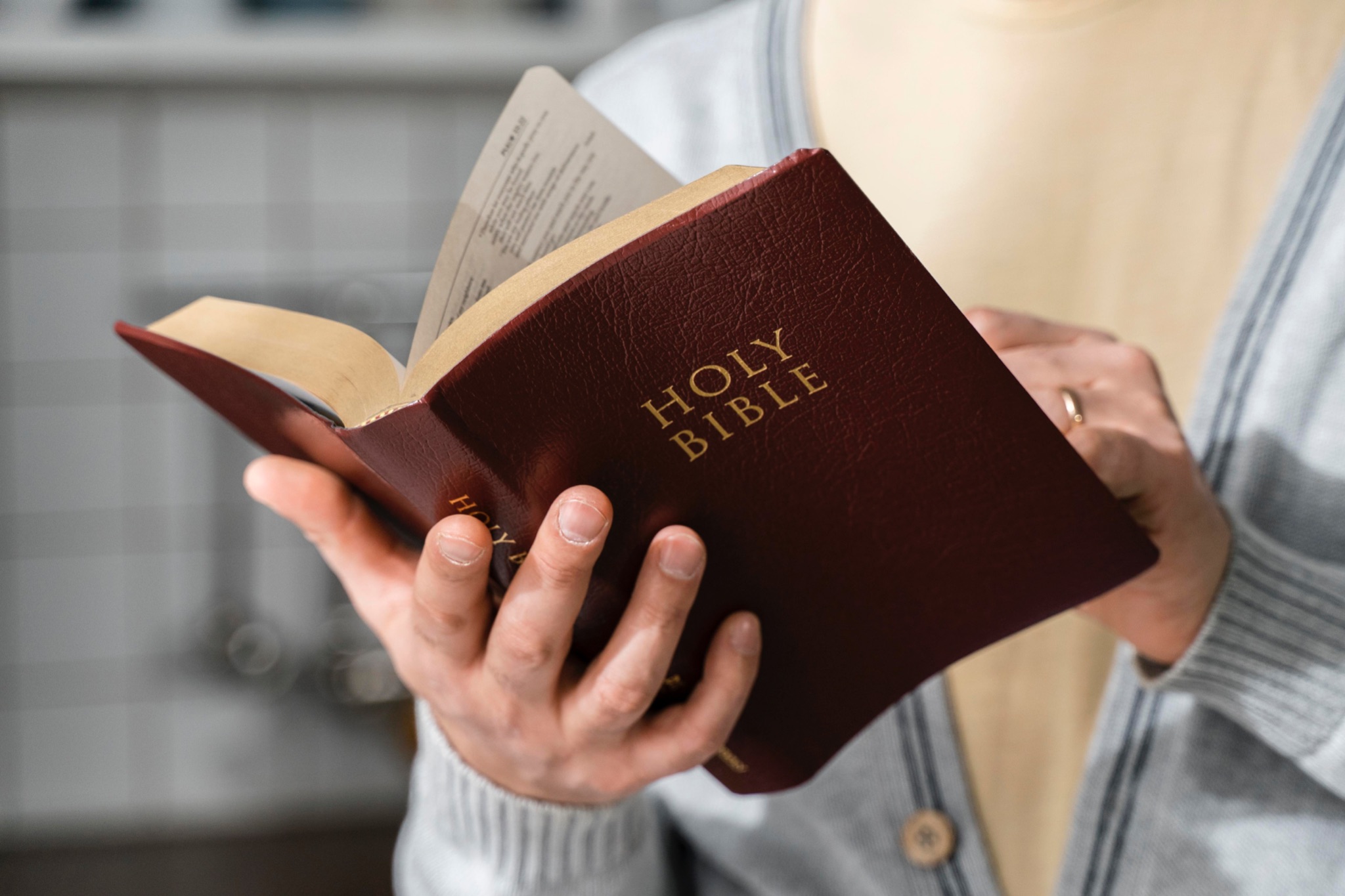 A Picture Always Reinforces the Concept
Images reveal large amounts of data, so remember: use an image instead of a long text. Your audience will appreciate it
The Style and Content of Non-Canonical Gospels
Mercury
Venus
Mars
It’s the closest planet to the Sun and the smallest one in the Solar System
Venus has a beautiful name and is the second planet from the Sun
Despite being red, Mars is actually a cold place. It’s full of iron oxide dust
+50
Non-canonical Gospels
9h 55m 23s
Is Jupiter's rotation period
333,000.000
Earths is the Sun’s mass
386,000 km
Is the distance between Earth and the Moon
Some of the Authors
Venus
Venus is the second planet from the Sun
Mars
Jupiter
Despite being red, Mars is a cold place
It’s the biggest planet in the Solar System
Saturn
Saturn is a gas giant and has several rings
Chronological Order
Mercury
Mars
It’s the closest planet to the Sun
Mars is actually a very cold place
Date B.C.
Date B.C.
Date A.C
Date A.C.
Venus
Jupiter
Venus is the second planet from the Sun
Jupiter is the biggest planet of them all
Awesome Words
Where have these Gospels been found
Venus
Jupiter
Venus is the second planet from the Sun
It’s the biggest planet in the Solar System
Mars
Saturn
Despite being red, Mars is a cold place
Saturn is a gas giant and has several rings
Most Relevant Parts of the Gospels
Mercury
Venus
Mars
It’s the closest planet to the Sun
Venus is the second planet from the Sun
Mars is actually a very cold place
Jupiter
Saturn
Neptune
It’s the farthest planet from the Sun
Jupiter is the biggest planet of them all
Saturn is a gas giant and has several rings
Mary Magdalene, a Leader?
Venus
Jupiter
Venus is the second planet from the Sun
It’s the biggest planet in the Solar System
Mars
Saturn
Despite being red, Mars is a cold place
Saturn is a gas giant and has several rings
Analysis
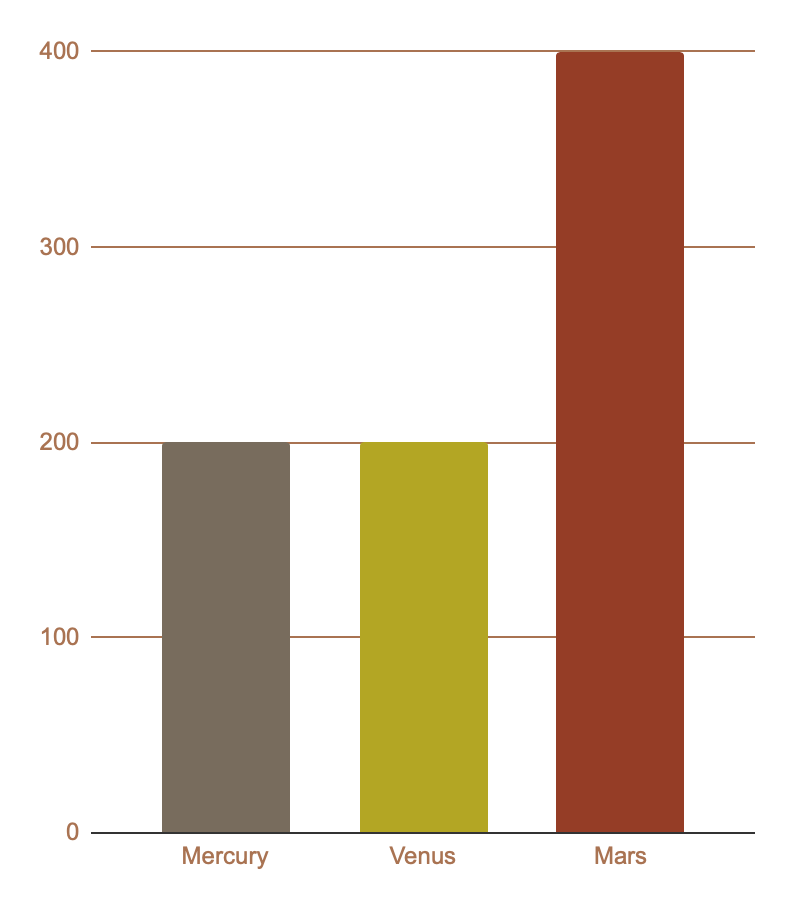 Mercury
Mars
Mercury is the closest planet to the Sun
Is actually a cold place
t's full of iron oxide dust
Venus
Venus is the second planet from the Sun
Follow the link in the graph to modify its data and then paste the new one here. For more info, click here
Conclusions
Write your conclusions here
Write your conclusions here
Write your conclusions here
Write your conclusions here
Write your conclusions here
Write your conclusions here
Write your conclusions here
Write your conclusions here
Write your conclusions here
Biographical References
AUTHOR (YEAR). Title of the publication. Publisher
AUTHOR (YEAR). Title of the publication. Publisher
AUTHOR (YEAR). Title of the publication. Publisher
AUTHOR (YEAR). Title of the publication. Publisher
AUTHOR (YEAR). Title of the publication. Publisher
AUTHOR (YEAR). Title of the publication. Publisher
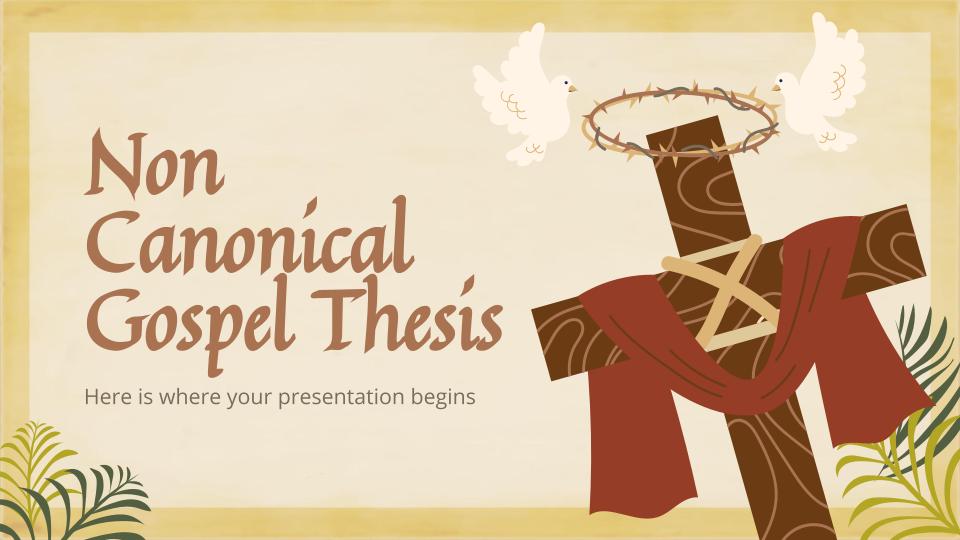 Thanks!
Do you have any questions?

youremail@freepik.com 
+91  620 421 838 
yourcompany.com
Please keep this slide for attribution
Icon Pack: Christianity
Alternative Resources
Alternative Resources
Here’s an assortment of alternative resources whose style fits the one of this template.

Vectors
Various elements of communion in flat design
World book day with book and geometric shapes
Good friday background
Photos
Little boy praying with copy space
Man reading from the bible on the table
Religious woman praying at home
Resources
Did you like the resources on this template? Get them for free at our other websites:

Vectors
Good friday banner template
Flat world book day illustration
Various elements of communion in flat design
Flat easter sunday illustration
Divine ascension thursday and followers
Flat assumption of mary illustration
Ascension day sky and pigeons

Photos
Religious woman holding rosary beads
Front view of man holding the bible

Icons
Icon Pack: Christianity
Instructions for use
In order to use this template, you must credit Slidesgo by keeping the Thanks slide.
You are allowed to:
- Modify this template.
- Use it for both personal and commercial projects.
You are not allowed to:
- Sublicense, sell or rent any of Slidesgo Content (or a modified version of Slidesgo Content).
- Distribute Slidesgo Content unless it has been expressly authorized by Slidesgo.
- Include Slidesgo Content in an online or offline database or file.
- Offer Slidesgo templates (or modified versions of Slidesgo templates) for download.
- Acquire the copyright of Slidesgo Content.
For more information about editing slides, please read our FAQs or visit Slidesgo School:
https://slidesgo.com/faqs and https://slidesgo.com/slidesgo-school
Instructions for use (premium users)
As a Premium user, you can use this template without attributing Slidesgo or keeping the "Thanks" slide.
You are allowed to:
Modify this template.
Use it for both personal and commercial purposes.
Hide or delete the “Thanks” slide and the mention to Slidesgo in the credits.
Share this template in an editable format with people who are not part of your team.
You are not allowed to:
Sublicense, sell or rent this Slidesgo Template (or a modified version of this Slidesgo Template).
Distribute this Slidesgo Template (or a modified version of this Slidesgo Template) or include it in a database or in any other product or service that offers downloadable images, icons or presentations that may be subject to distribution or resale.
Use any of the elements that are part of this Slidesgo Template in an isolated and separated way from this Template.
Register any of the elements that are part of this template as a trademark or logo, or register it as a work in an intellectual property registry or similar.
For more information about editing slides, please read our FAQs or visit Slidesgo School:
https://slidesgo.com/faqs and https://slidesgo.com/slidesgo-school
Fonts & colors used
This presentation has been made using the following fonts:
Quintessential
(https://fonts.google.com/specimen/Quintessential)

Open Sans
(https://fonts.google.com/specimen/Open+Sans)
#953d26
#6b3c13
#a97352
#dcb576
#dfc99b
#e9ddca
#fff4e6
#786c5d
#545f41
#b3a624
Storyset
Create your Story with our illustrated concepts. Choose the style you like the most, edit its colors, pick the background and layers you want to show and bring them to life with the animator panel! It will boost your presentation. Check out How it Works.
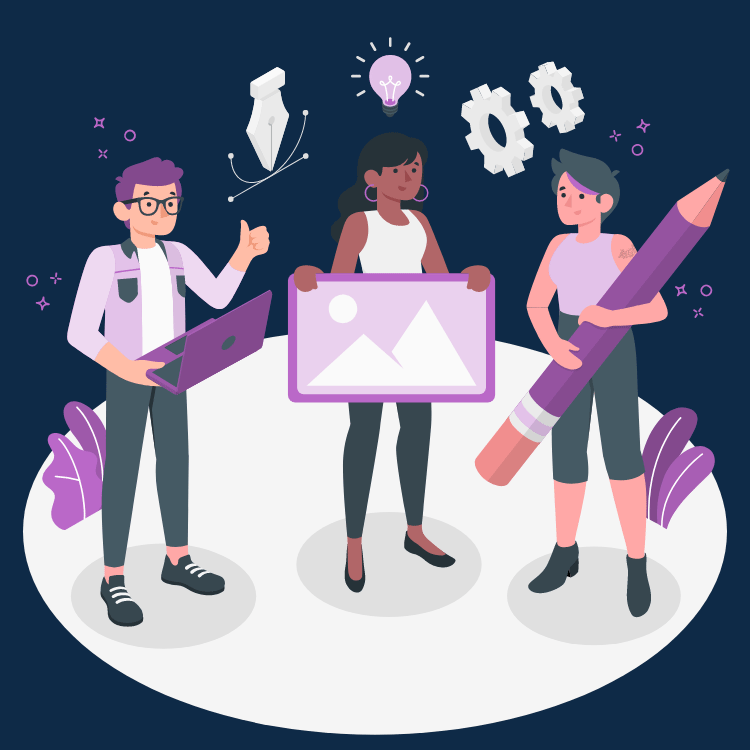 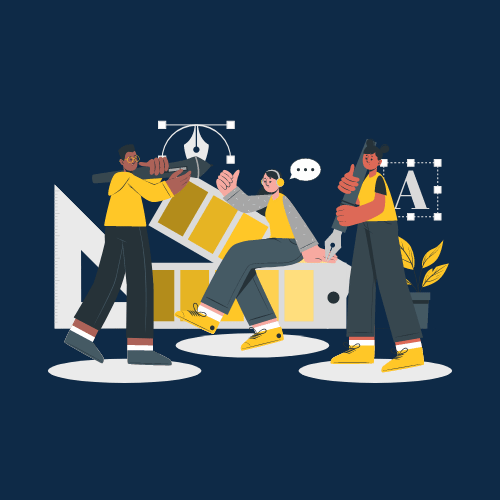 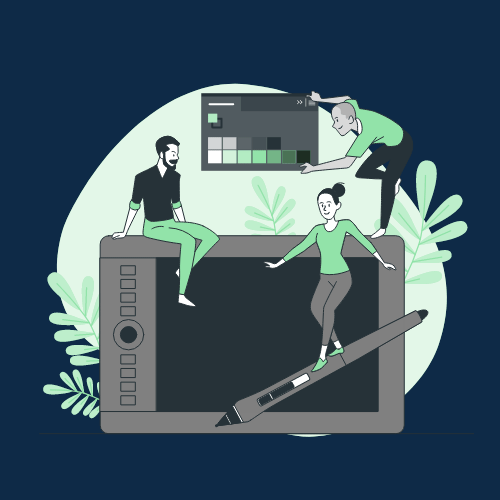 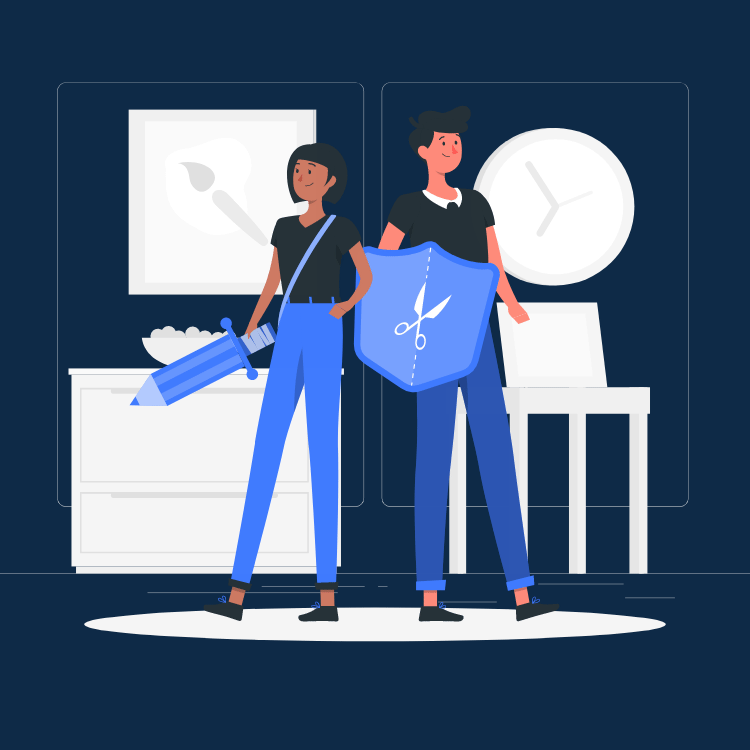 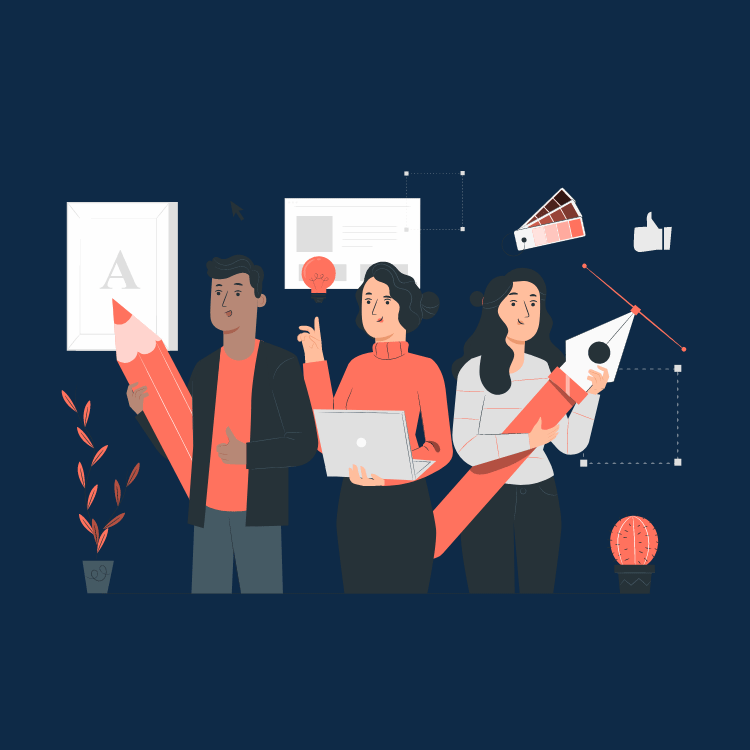 Pana
Amico
Bro
Rafiki
Cuate
Use our editable graphic resources...
You can easily resize these resources without losing quality. To change the color, just ungroup the resource and click on the object you want to change. Then, click on the paint bucket and select the color you want. Group the resource again when you’re done. You can also look for more infographics on Slidesgo.
FEBRUARY
JANUARY
MARCH
APRIL
PHASE 1
Task 1
FEBRUARY
MARCH
APRIL
MAY
JUNE
JANUARY
Task 2
PHASE 1
Task 1
Task 2
PHASE 2
Task 1
Task 2
...and our sets of editable icons
You can resize these icons without losing quality.
You can change the stroke and fill color; just select the icon and click on the paint bucket/pen.
In Google Slides, you can also use Flaticon’s extension, allowing you to customize and add even more icons.
Educational Icons
Medical Icons
Business Icons
Teamwork Icons
Help & Support Icons
Avatar Icons
Creative Process Icons
Performing Arts Icons
Nature Icons
SEO & Marketing Icons
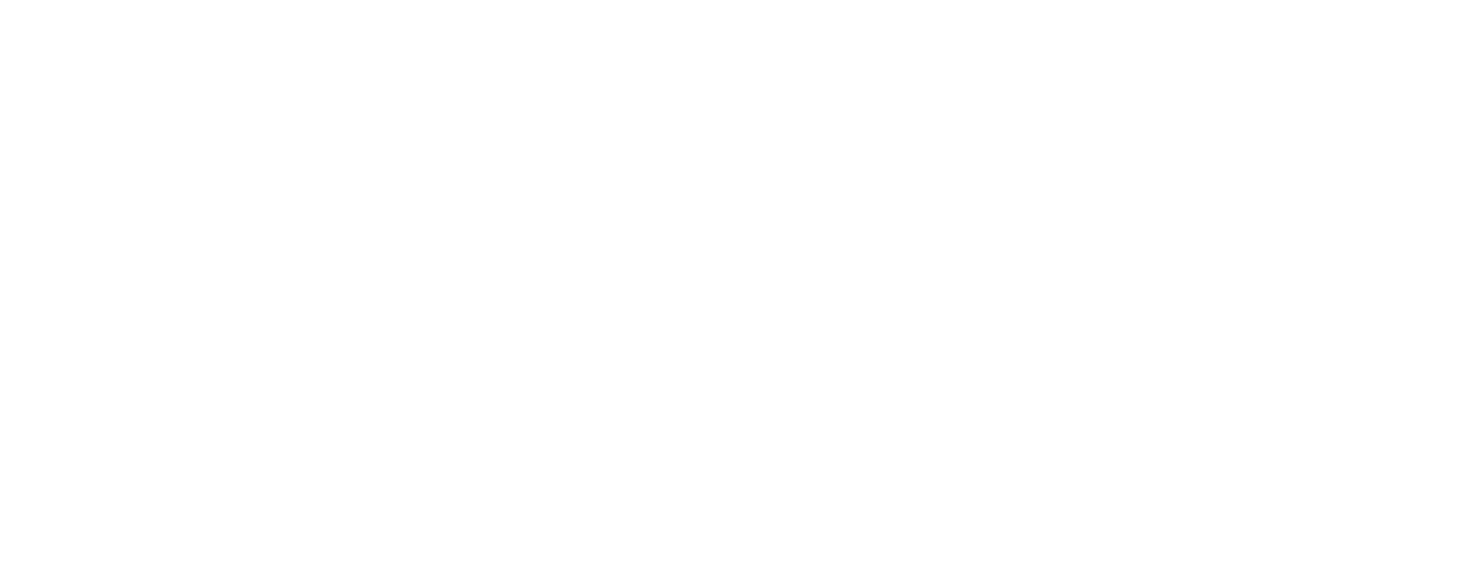